Основные правила финансовой безопасности
С 2020 года в России значительно наметился рост 
финансовых мошенничеств…
Финансовое мошенничество
вид экономического преступления = противоправные действия в сфере денежного обращения, совершенные путем обмана, злоупотребления доверием и других манипуляций с целью незаконного обогащения (ст. 159 УК РФ)
Причины, по которым в нашем регионе очень много случаев мошенничеств
Низкая финансовая грамотность

 Излишняя доверчивость    граждан

 Желание "легкой "наживы
Психологические приемы воздействия (социальная инженерия)
1. Настаивает на быстром принятии решения, не дает жертве подумать, взвесить все «за и против», ставит временные ограничения.
2. Пытается запутать жертву, отвлекает на ненужные темы.                                           
3. Оказывает давление на жертву, пытается вызвать чувство вины.
4. Обращается с нестандартной просьбой или интересным предложением.
5. Очень любезен, предусмотрителен, тактичен, обладает высокой степенью эмпатии и хорошим ораторским даром
Цель мошенника
Выманить обманным путем платежные данные карты в целях завладения вашими денежными средствами:
16-значный номер
Имя владельца
Срок действия
CVV –код
Код из смс от банка
Пин-код
Главное правило безопасности – никогда и ни при каких обстоятельствах не сообщать конфиденциальные данные своих банковских карт!
Подозрительные ссылки
в виде цифр: 178.548.232.26

 с символом @: http://bank.ru@phishing.com

 с двумя и более адресами: http://bank.ru@phishing.com?go=http://bukl.ru

в начале адреса сайта после "www" нет точки: wwwbank.ru или www-bank.ru

 замена букв "о" на цифру "О", заглавных на прописные, "b" на "d" 

 при наведении "мыши" ссылка выглядит иначе
Финансовые пирамиды
Доход участника формируется в том числе за счет вложений новых привлекаемых им участников!!!!!
Предлагают доход, который превышает уровень рынка банковских вкладов.
Убеждают в легкости заработка.
Отсутствует лицензия Банка России.
Нет точного определения, чем занимается организация.
Нет информации об учредителях и руководителях организации.
Отсутствие договора.
Агрессивная реклама.
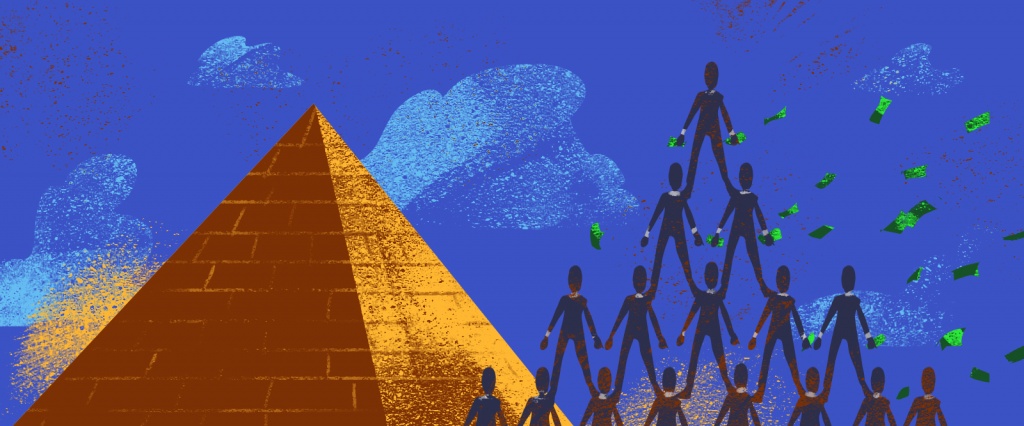 Число финансовых пирамид выросло в четыре раза!!!!
Почти 900 финансовых пирамид Банк России обнаружил в 2021 году
Это в 4 раза больше, чем годом ранее. В половине мошеннических проектов людям обещали невероятные заработки на криптовалюте. 
Чтобы вызвать доверие к своему бизнесу, мошенники нередко размещают рекламу участие популярных блогеров, выпускают фейковые проморолики с участием известных людей, а также используют названия настоящих прибыльных компаний.
ВАЖНО!
Прежде чем доверить свои накопления какой-либо компании, найдите ее в реестрах Банка России http://cbr.ru/fmp_check/.
 
Убедитесь, что ее нет в списке сомнительных организаций https://cbr.ru/inside/warning-list/  - если она там значится и к тому же у нее нет лицензии, скорее всего, вы потеряете все вложенные деньги.
 
Подробнее о том, как разоблачить мошенников под вывеской «успешной инвестиционной компании»: https://fincult.info/article/finansovaya-piramida-kak-ee-raspoznat/
Что делать, если стали жертвой финансовой пирамиды
Составьте претензию
Обратитесь в правоохранительные органы
Соберите доказательства
Действуйте сообща
Не молчите
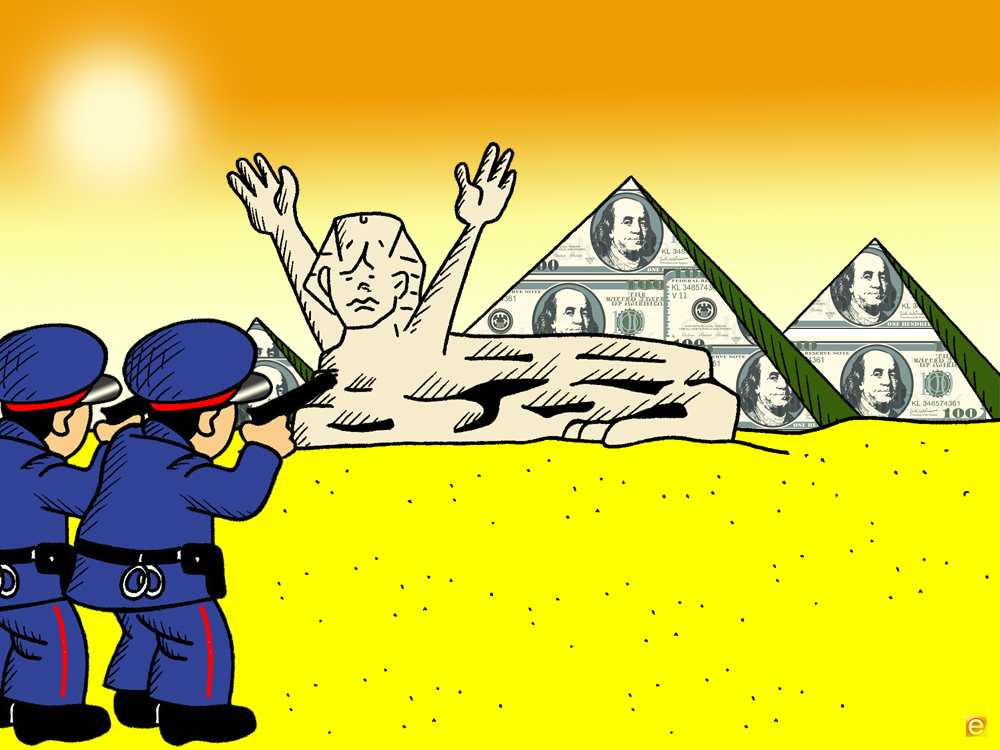 Куда еще можно обратиться с жалобами?
Банк России

Союз защиты прав потребителей финансовых услуг (ФинПотребСоюз)
   http://www.finpotrebsouz.ru/

Федеральный фонд защиты прав вкладчиков и акционеров https://fedfond.ru/
Правила финансовой безопасности
Не переходите по сомнительным ссылкам, которые могут вести на сайты злоумышленников, пользуйтесь антивирусными программами
Не открывайте подозрительных писем и не скачивайте содержащихся в них файлов
Никому и ни при каких обстоятельствах не сообщайте данные своих банковских карт
Не используйте одинаковые пароли для входа в свои аккаунты на различных сайтах. Создавайте как можно более сложные пароли из комбинаций букв, цифр и символов
В случае совершения мошеннический действий, обращаемся сначала в банк, а затем в полицию
Правила финансовой безопасности
Контролируйте операции по счету. Подключите услугу СМС-информирования по всем своим активным картам

Не позволяйте продавцам и официантам уносить карту из поля вашего зрения

Делайте покупки только на сайтах, которые обеспечивают безопасное соединение. Адрес такого ресурса начинается с https://. В адресной строке есть значок в виде закрытого замка
Куда обращаться?
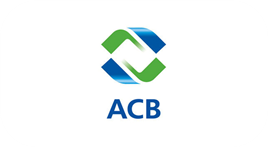 Куда обращаться?
Ссылки на обучающие ресурсы
https://fincult.info/articles/    Финансовая культура

       https://university.cbr.ru/    Университет Центрального Банка России
https://vashifinancy.ru/            Ваши финансы

    Стопмошенник18                 Телеграмм-канал о мошенниках

 finansy.v.poryadke              Центр финансового просвещения УР

https://fincubator.ru      Ассоциация развития финансовой грамотности
АУДО УР «Центр финансового просвещения» Адрес:  УР, г. Ижевск, ул. пл.50 лет Октября, д.7 «а» Телефоны:  +(3412)43-86-86, 8-952-401-53-41  Электронная почта:  ceey@yandex.ru  В контакте:            finansy.v.poryadke
СПАСИБО ЗА ВНИМАНИЕ